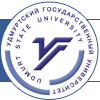 ФГБОУ ВПО  «Удмуртский государственный университет»
 Институт дополнительного профессионального образования 
Институт педагогики, психологии и социальных технологий
КУРСЫ ПОВЫШЕНИЯ КВАЛИФИКАЦИИ
«ОРГАНИЗАЦИЯ ИНКЛЮЗИВНОГО ОБРАЗОВАНИЯ ДЛЯ ДЕТЕЙ С ОГРАНИЧЕННЫМИ ВОЗМОЖНОСТЯМИ ЗДОРОВЬЯ В ОБЩЕОБРАЗОВАТЕЛЬНЫХ ОРГАНИЗАЦИЯХ»
Руководитель программы – 
Сунцова Александра Сергеевна, к.п.н., доцент, зам. директора Института педагогики, психологии и социальных технологий, e-mail: st.ped@mail.ru, тел: 8-912-763-47-03
Организаторы - Институт дополнительного профессионального образования, т. 916-082, idpo@udsu.ru
ПРИГЛАШАЮТСЯ: руководители, специалисты, педагоги образовательных организаций
Цель – знакомство слушателей с теоретическими основами и практическими моделями инклюзивного образования, повышение профессионального уровня руководителей и специалистов образовательных организаций в создании инклюзивной среды для детей, имеющих особые образовательные потребности.
Базы проведения курсов:

ФГБОУ ВПО  «Удмуртский государственный университет», МБОУ СОШ № 77 г. Ижевска (Республиканская инновационная площадка Министерства  образования и науки УР), МБДОУ «Детский сад № 186» г. Ижевска (Республиканская инновационная площадка Министерства  образования и науки УР)
Принципы организации курсов:

сетевое взаимодействие образовательных организаций, участвующих в реализации содержания курсов;
вариативность форм повышения квалификации (комбинация очной, дистанционной форм обучения);
гибкость построения содержания курсов (по предварительному запросу слушателей изучение отдельных модулей курсов может быть углублено или сокращено);
учет ФГОС для детей с ОВЗ и Профессионального стандарта педагога.

Формы проведения занятий:

интерактивный лекторий;
практикум;
презентация опыта работы образовательных организаций, реализующих различные модели инклюзивного образования;
посещение уроков учителей и занятий специалистов;
презентация материально-технического и методического оснащения инклюзивной образовательной среды;
демонстрация и обсуждение видеоматериалов.
Электронное приложение включает:
пакет нормативно-правовых документов для организации процесса инклюзивного образования;
презентацию материально-технического обеспечения «Доступная среда»;
характеристику особых образовательных потребностей детей с различными типами нарушенного развития;
мультимедийные тренажеры для детей, испытывающих трудности в освоении образовательной программы.

Преподаватели курсов: И. Н. Белозеров – зам. министра образования и науки УР, к.п.н.; А. С. Сунцова – зам. директора ИППСТ УдГУ, к.п.н.; Э. Б. Чиркова – зав. кафедрой специальной психологии и коррекционной педагогики ИППСТ; М. Г. Савельева – доцент кафедры педагогики и педагогической психологии УдГУ; Г.Л. Митрошина – директор МБОУ СОШ № 77 г. Ижевска; 
Н. А. Збар – директор МБОУ СОШ № 53  г. Ижевска; педагоги и специалисты образовательных учреждений.
СТРУКТУРА КУРСОВ ПОВЫШЕНИЯ КВАЛИФИКАЦИИ
Теория инклюзивного образования
КОНЦЕПТУАЛЬНЫЕ ОСНОВЫ ИНКЛЮЗИВНОГО ОБРАЗОВАНИЯ
Смыслы и сущность профессиональной деятельности в условиях инклюзивного образования
НОРМАТИВНО-ПРАВОВОЕ ОБЕСПЕЧЕНИЕ ИНКЛЮЗИВНОГО ОБРАЗОВАНИЯ
Совокупность нормативных положений инклюзивной образовательной организации
АЛГОРИТМ СОЗДАНИЯ ИНКЛЮЗИВНОЙ ОБРАЗОВАТЕЛЬНОЙ СРЕДЫ УЧРЕЖДЕНИЯ
Управление процессом внедрения инновации
Технологии инклюзивного образования
Психолого-педагогическое сопровождение субъектов образовательного процесса: ребенка, педагога, семьи
Коррекционное сопровождение, способы повышения личностного и образовательного потенциала ребенка
Социализация, развитие коммуникативного пространства образовательной организации
Деятельность учителя-предметника в инклюзивном классе
Содержание и алгоритм построения адаптированной образовательной программы
Способы преодоления затруднений участников инклюзивного образования
Критерии оценки образовательных результатов и личностных достижений ребенка
КОНТАКТЫРуководитель программы – Сунцова Александра Сергеевна, к.п.н., доцент, зам. директора Института педагогики, психологии и социальных технологий, e-mail: st.ped@mail.ru, тел: 8-912-763-47-03Организаторы - Институт дополнительного профессионального образования, запись по          т. 916-082, idpo@udsu.ru